Kdo je Občan 2.0?
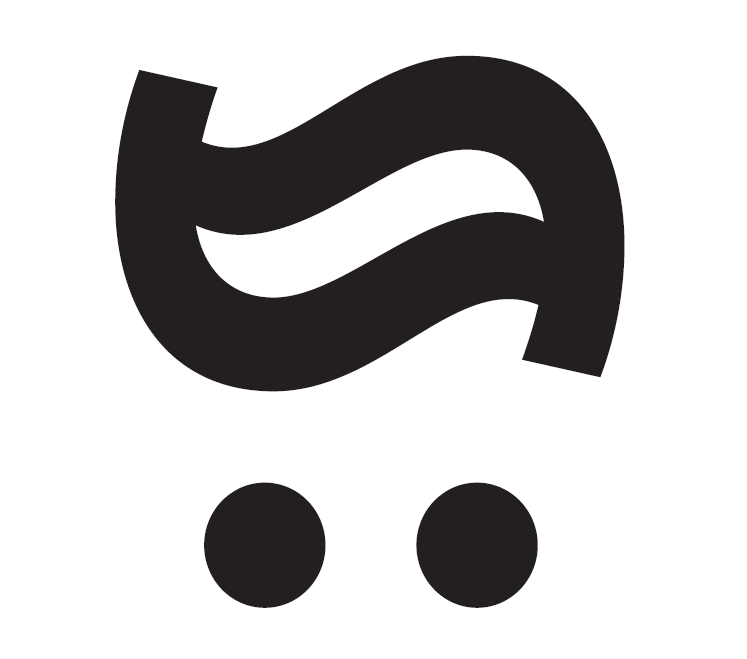 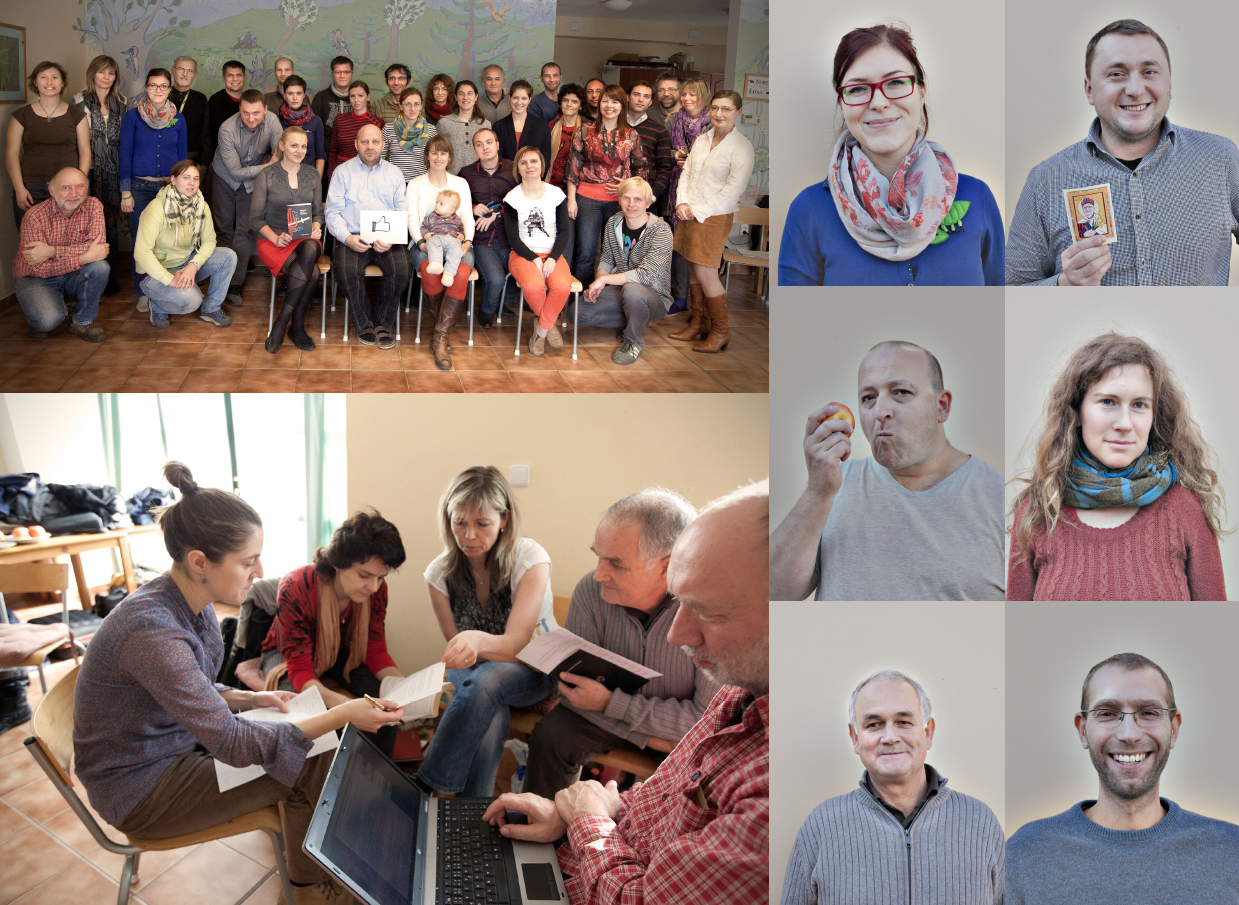 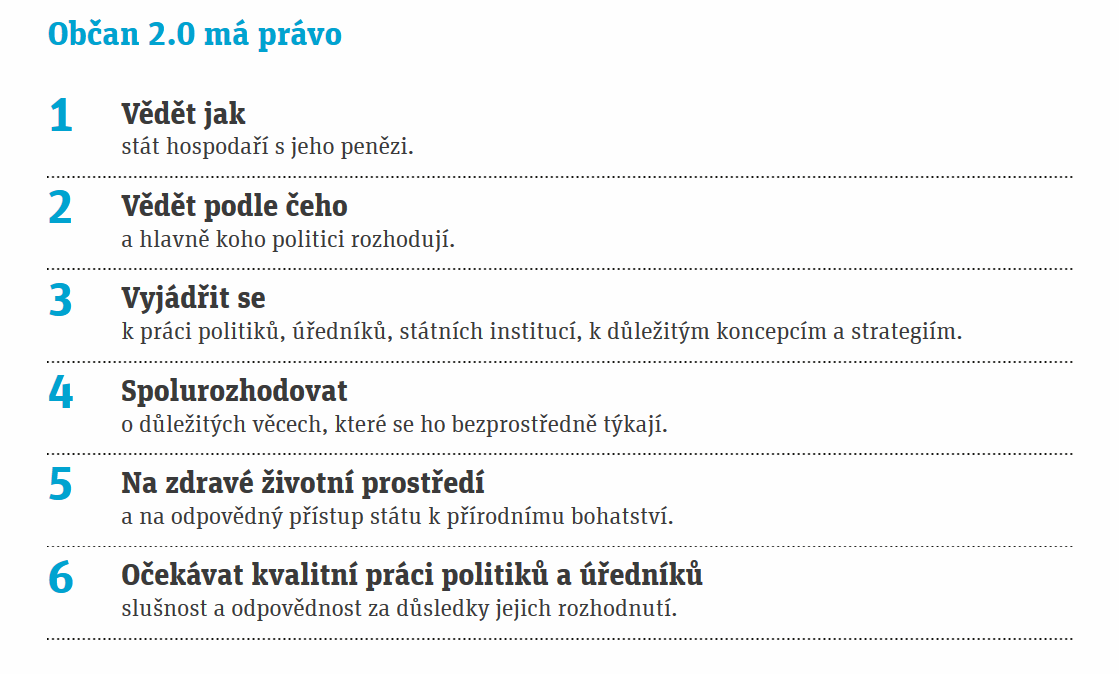 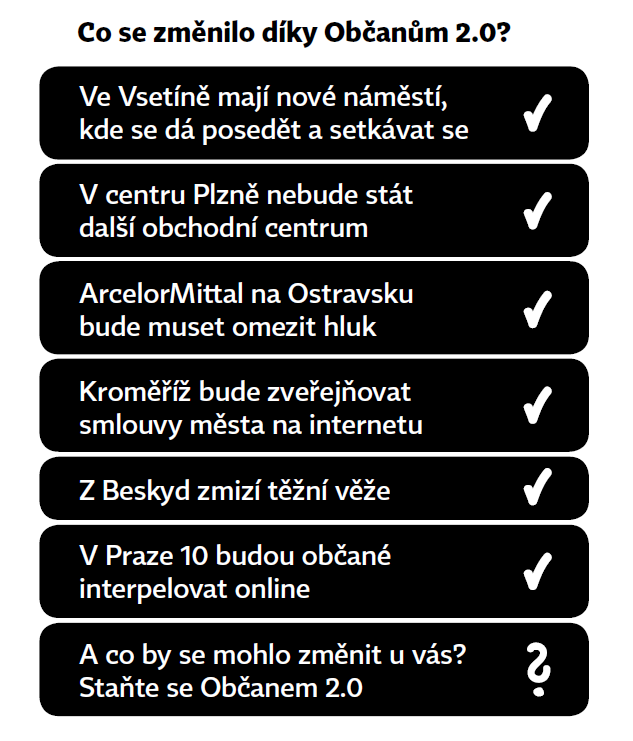 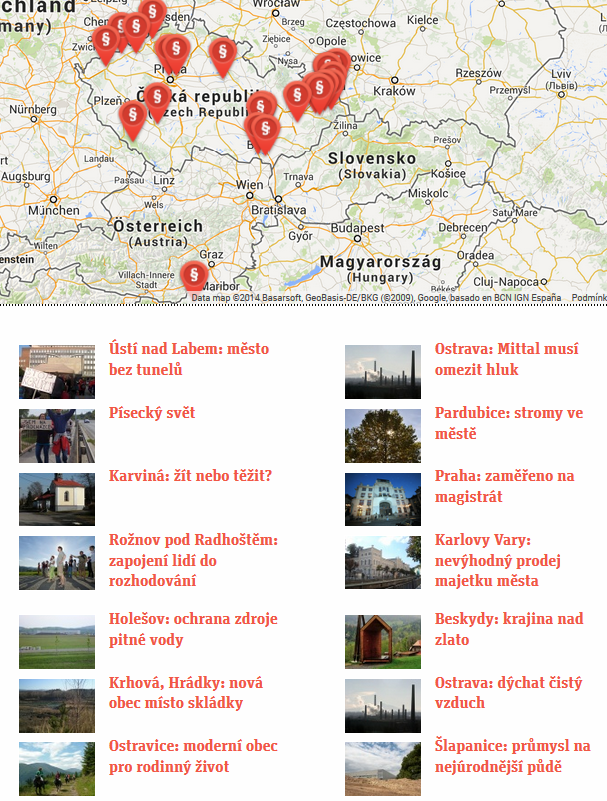 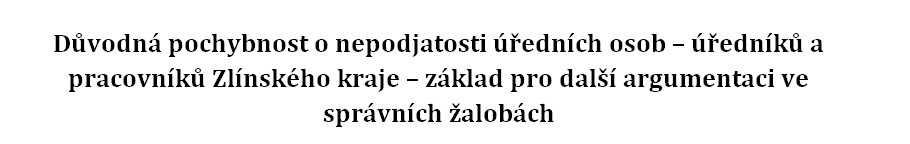 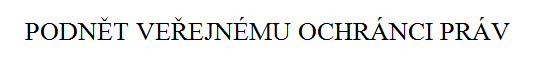 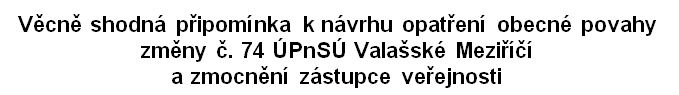 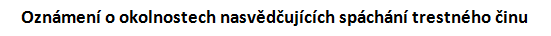 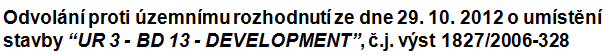 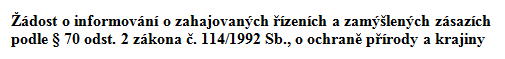 8
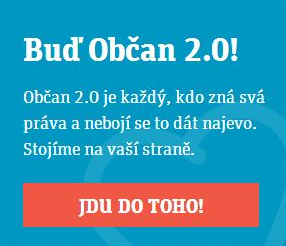 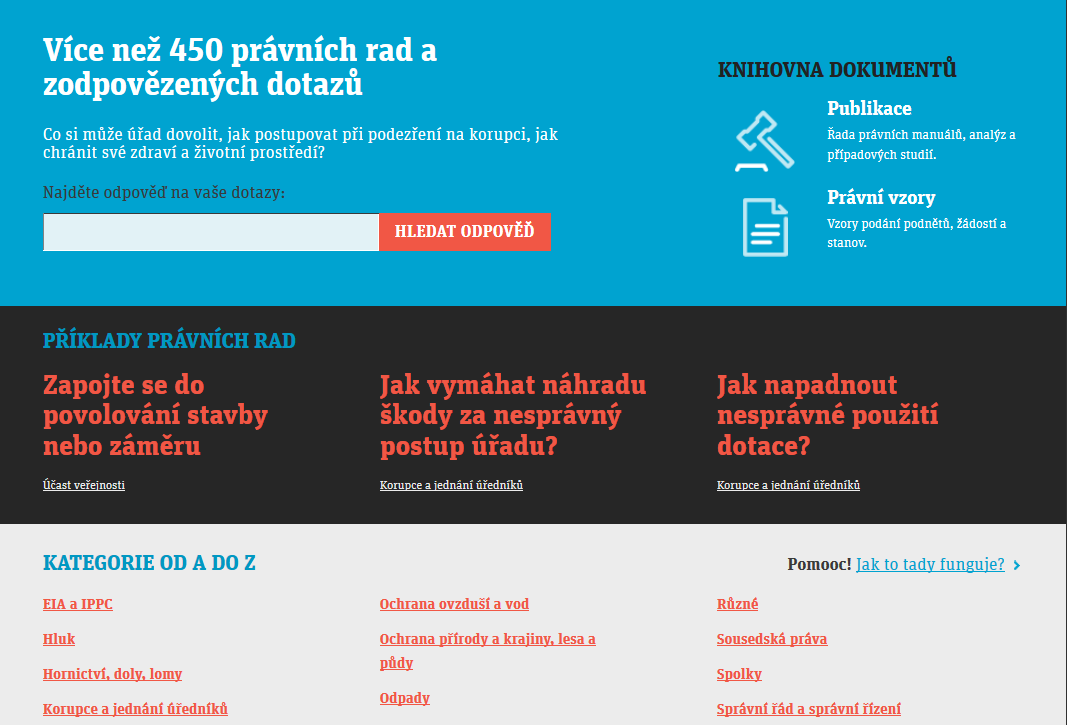 Titulek celostránkové fotky
13
Přidejte se
Staňte se Občanem 2.0

 Nabídněte svou expertízu

 Podpořte projekt finančně
14
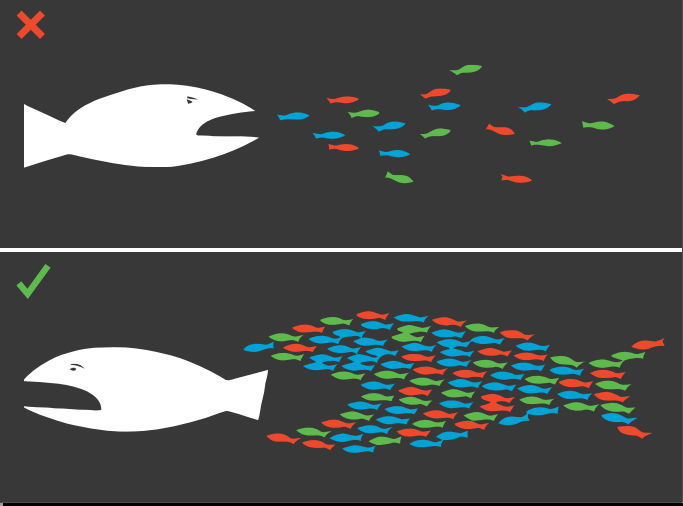 Jana Kravčíkovájana.kravcikova@frankbold.orgwww.obcandvanula.cz